Handwritten digit recognition
Jitendra Malik
Handwritten digit recognition (MNIST,USPS)
LeCun’s Convolutional Neural Networks variations (0.8%,  0.6% and 0.4%  on MNIST)
Tangent Distance(Simard, LeCun & Denker: 2.5%  on USPS)
Randomized Decision Trees (Amit, Geman & Wilder, 0.8%)
SVM on orientation histograms(Maji & Malik, 0.8%)
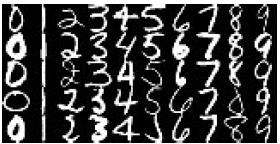 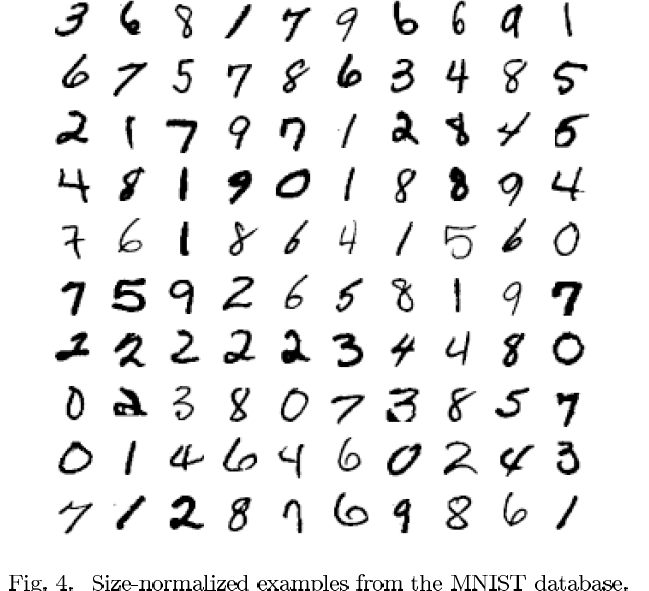 The MNIST DATABASE of handwritten digitsyann.lecun.com/exdb/mnist/Yann LeCun & Corinna Cortes
Has a training set of 60 K examples (6K examples for each digit), and a test set of 10K examples.
Each digit is a 28 x 28 pixel grey level image. The digit itself occupies the central 20 x 20 pixels, and the center of mass lies at the center of the box.
“It is a good database for people who want to try learning techniques and pattern recognition methods on real-world data while spending minimal efforts on preprocessing and formatting.”
The machine learning approach to object recognition
Training time
Compute feature vectors for positive and negative examples of image patches
Train a classifier
Test Time
Compute feature vector on image patch
Evaluate classifier
Let us take an example…
Let us take an example…
In feature space, positive and negative examples are just points…
How do we classify a new point?
Nearest neighbor rule“transfer label of nearest example”
Linear classifier rule
Different approaches to training classifiers
Nearest neighbor methods
Neural networks
Support vector machines
Randomized decision trees
…
Support Vector Machines
Find hyperplane maximizes the margin => B1 is better than B2
Support Vector Machines
Examples are;
(x1,..,xn,y) with
y{-1.1}
Some remarks..
While the diagram corresponds to a linearly separable case, the idea can be generalized to a “soft margin SVM” where mistakes are allowed but penalized.
Training an SVM is a convex optimization problem, so we are guaranteed that we can find the globally best solution. Various software packages are available such as LIBSVM, LIBLINEAR
But what if the decision boundary is horribly non-linear? We use the “kernel trick”
Suppose the positive examples lie inside a disk
Suppose the positive examples lie inside a disk
We can construct a new higher-dimensional feature space where the boundary is linear
Kernel Support Vector Machines
Kernel :
Inner Product in Hilbert Space

Can Learn Non Linear Boundaries
Transformation invariance(or, why we love orientation histograms so much!)
We want to recognize objects in spite of various transformations-scaling, translation, rotations, small deformations…
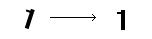 of course,  sometimes we don’t want full invariance – a 6 vs. a 9
Why is this a problem?
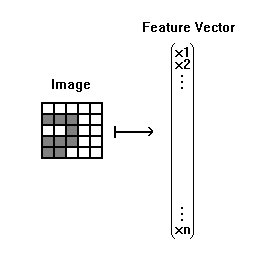 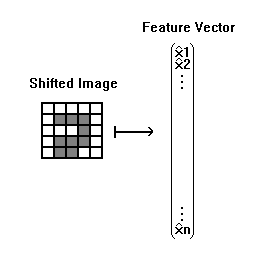 How do we build in transformational invariance?
Augment the dataset
Include in it various transformed copies of the digit, and hope that the classifier will figure out a decision boundary that works
Build in invariance into the feature vector
Orientation histograms do this for several common transformations and this is why they are so popular for building feature vectors in computer vision
Build in invariance into the classification strategy
Multi-scale scanning deals with scaling and translation
Orientation histograms
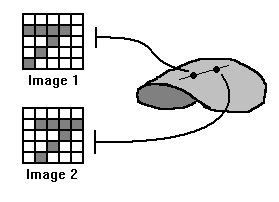 Orientation histograms can be computed on blocks of pixels, so we can obtain tolerance to small shifts of a part of the object.
For gray-scale images of 3d objects, the process of computing orientations, gives partial invariance to illumination changes.
Small deformations when the orientation of a part changes only by a little causes no change in the histogram, because we bin orientations
Some more intuition
The information retrieval community had invented the “bag of words” model for text documents where we ignore the order of words and just consider their counts.  It turns out that this is quite an effective feature vector – medical documents  will use quite different words from real estate documents.
An example with letters: How many different words can you think of that contain a, b, e, l, t?
Throwing away the spatial arrangement in the process of constructing an orientation histogram loses some information, but not that much.
In addition, we can construct orientation histograms at different scales- the whole object, the object divided into quadrants, the object divided into even smaller blocks.
We compare histograms using the Intersection Kernel
Histogram Intersection kernel  between histograms a, b
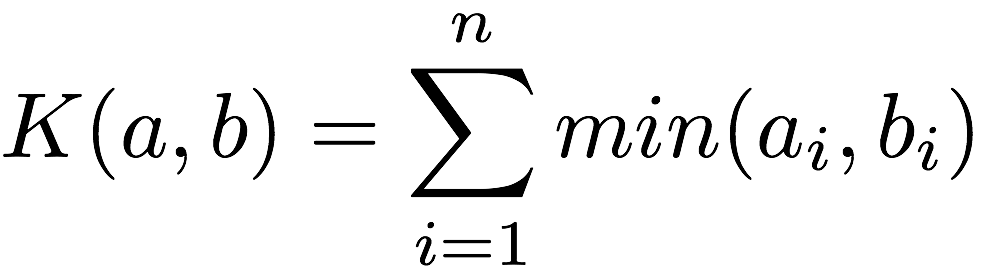 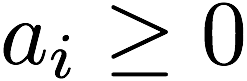 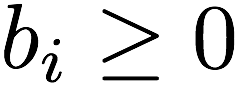 K small -> a, b are different
K large -> a, b are similar
Intro. by Swain and Ballard 1991 to compare color histograms.
Odone et al 2005 proved positive definiteness.
Can be used directly as a kernel for an SVM.
Orientation histograms
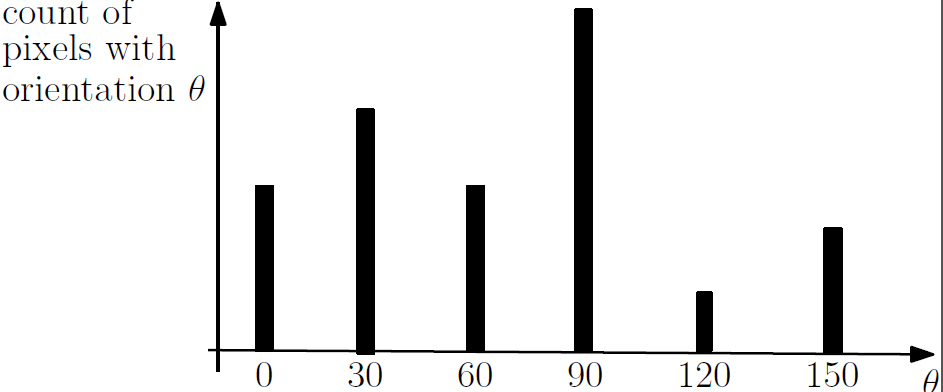 Digit Recognition using SVMS
Jitendra Malik
Lecture is based on
Maji & Malik (2009)
Digit recognition using SVMs
What feature vectors should we use?
Pixel brightness values
Orientation histograms
What kernel should we use for the SVM?
Linear 
Intersection kernel
Polynomial
Gaussian Radial Basis Function
Some popular  kernels in computer visionx and y are two feature vectors
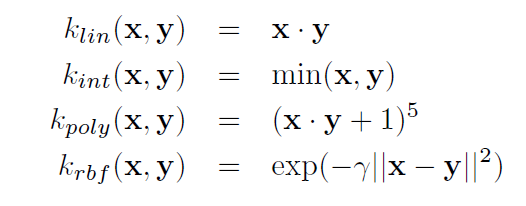 Kernelized SVMs slow to evaluate
Decision function is                                    where:
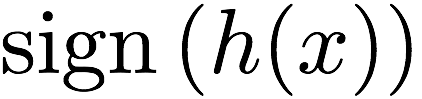 Sum over all 
support vectors
Kernel Evaluation
Feature vector 
to evaluate
Feature corresponding 
to a support vector l
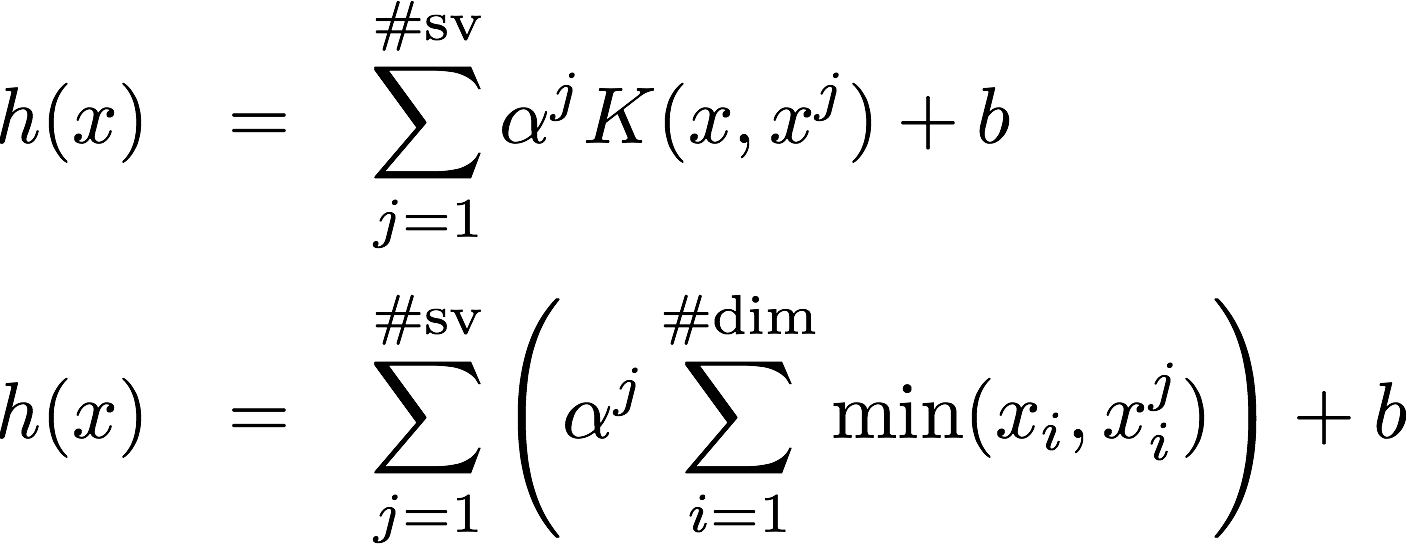 Arbitrary 
Kernel
Histogram
Intersection
Kernel
Cost:   # Support Vectors  x  Cost of kernel computation
Complexity considerations
Linear kernels are the fastest
Intersection kernels are nearly as fast, using the “Fast Intersection Kernel”  (Maji, Berg & Malik, 2008)
Non-linear kernels such as the polynomial kernel or Gaussian radial basis functions are the slowest, because of the need to evaluate kernel products with each support vector. There could be thousands of support vectors!
Raw pixels do not make a good feature vector
Each digit in  the MNIST DATABASE of handwritten digits is a 28 x 28 pixel grey level image.
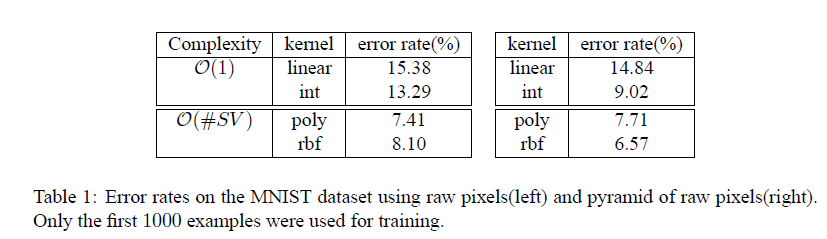 Error rates vs. the number of training examples
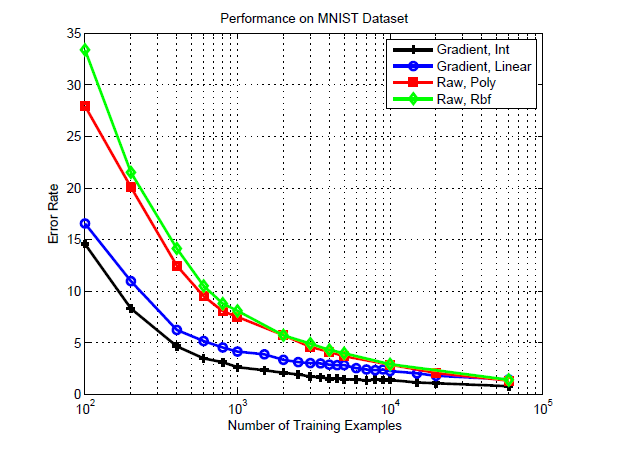 Technical details on orientation computation
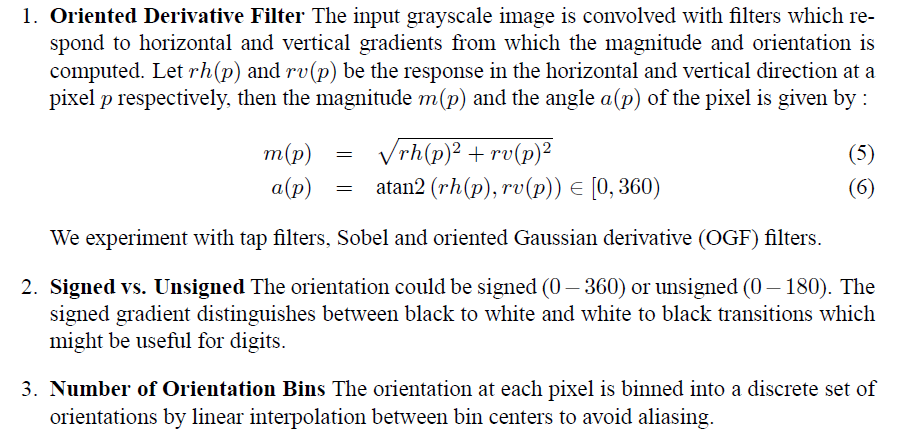 Details of histogram computation
The 79 Errors
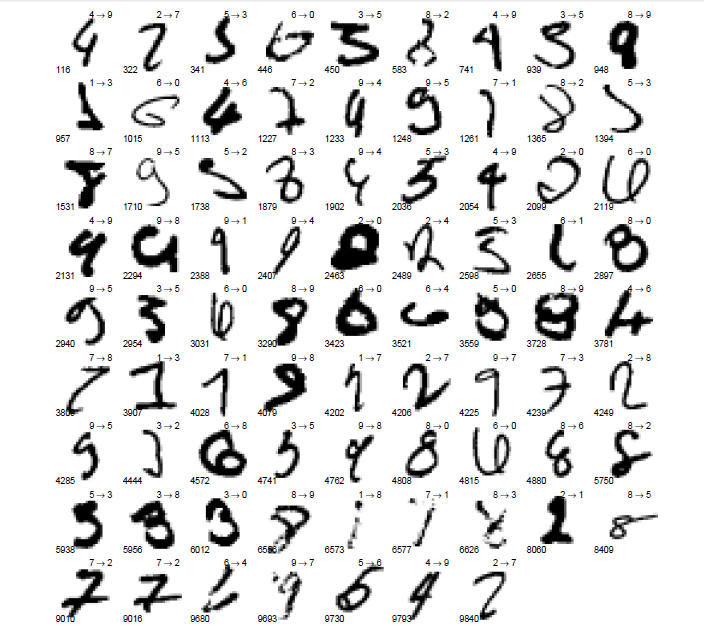 Some key references on orientation histograms
D. Lowe, ICCV 1999, SIFT
A. Oliva & A. Torralba, IJCV 2001, GIST
A. Berg & J. Malik, CVPR 2001, Geometric Blur
N. Dalal & B. Triggs, CVPR 2005, HOG
S. Lazebnik, C. Schmid & J. Ponce, CVPR 2006, Spatial Pyramid Matching
Randomized decision trees(a.k.a. Random Forests)
Jitendra Malik
Two papers
Y. Amit, D. Geman & K. Wilder, Joint induction of shape features and tree classifiers, IEEE Trans.  on PAMI, Nov. 1997.(digit classification)
J. Shotton et al, Real-time Human Pose Recognition in Parts from Single Depth Images, IEEE CVPR, 2011. (describes the algorithm used in the Kinect system)
What is a decision tree?
What is a decision tree?
Decision trees for Classification
Training  time
Construct  the tree, i.e. pick the questions at each node of the tree. Typically done so as to make each of the child nodes “purer”(lower entropy).  Each leaf node will be associated with a set of training examples 
Test  time
Evaluate the tree by sequentially  evaluating questions, starting from the root node.  Once a particular leaf node is reached, we predict the class to be the one with the most examples(from training set)at this node.
Amit, Geman & Wilder’s approach
Some questions are based on whether certain “tags” are found in the image. Crudely, think of these as edges of particular orientation.
Other questions are based on spatial relationships between pairs of tags. An example might be whether a vertical edge is found  above and to the right of an horizontal edge
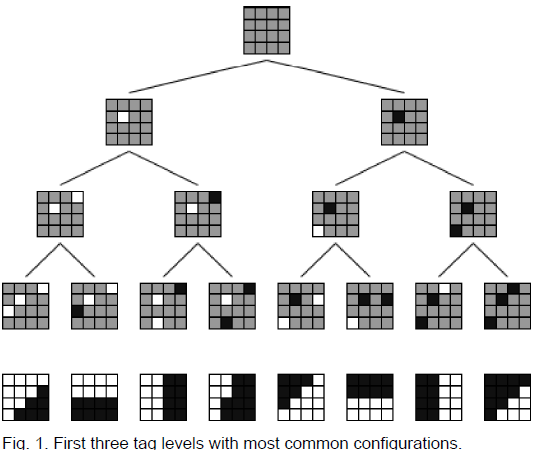 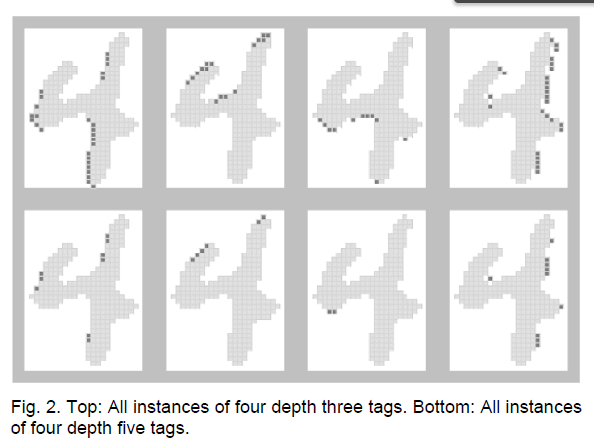 An example of such an arrangement
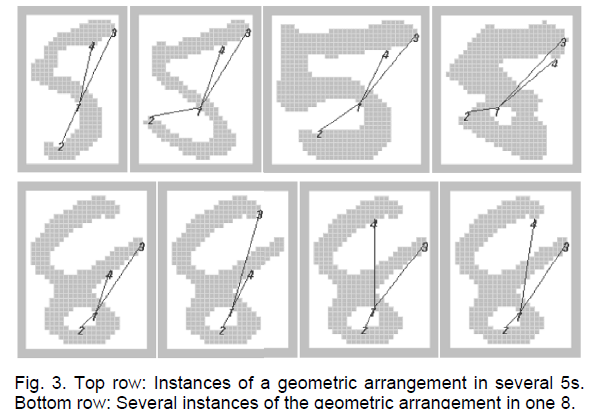 Additional questions “grow” the arrangement
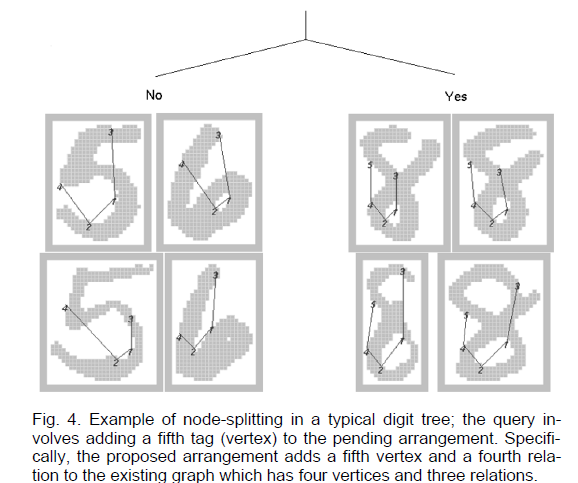 Multiple randomized trees
It turns out that using a single tree for classification  doesn’t work too  well. Error rates are around 7% or so.
But if one trains multiple trees (different questions) and averages the predicted posterior class probabilities, error rates fall below 1% 
Powerful general idea- now called “Random Forests”
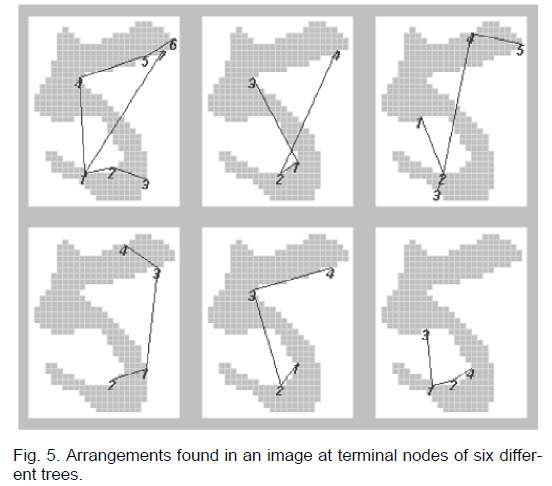 The Microsoft Kinect system uses a similar approach…
Convolutional Neural NetworksLeCun et al (1989)
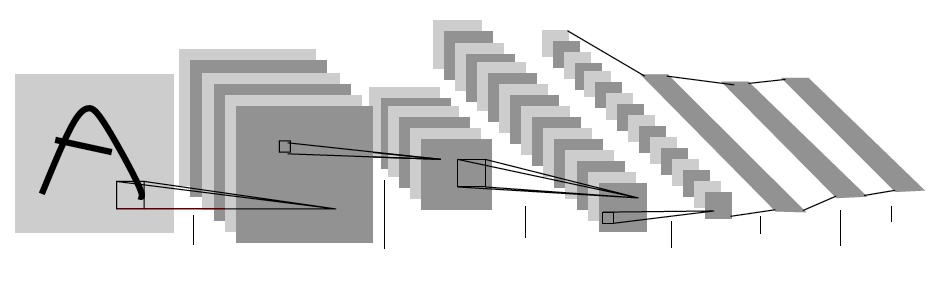 Convolutional Neural Networks (LeCun et al)
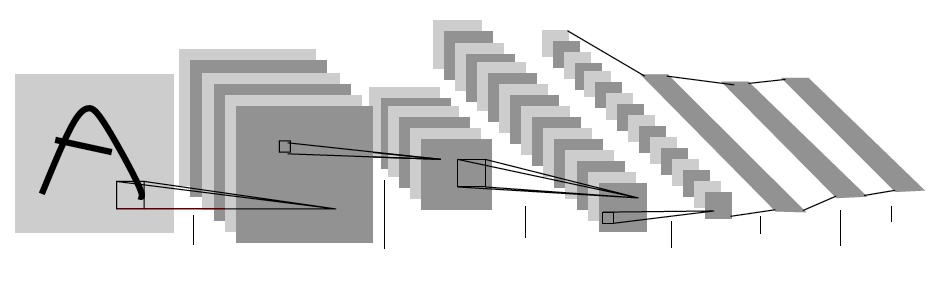 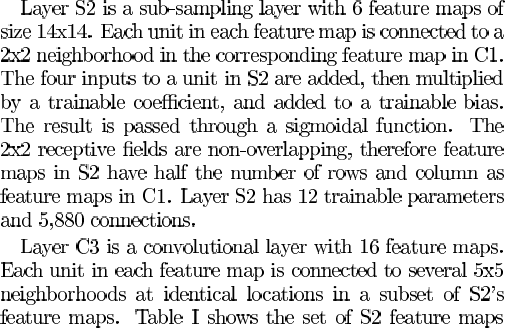 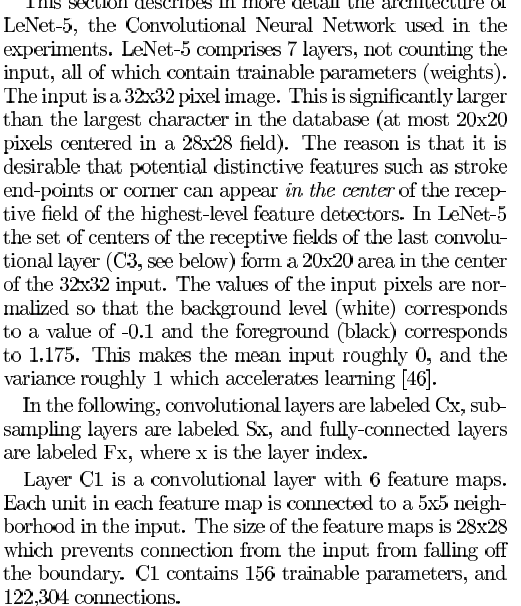 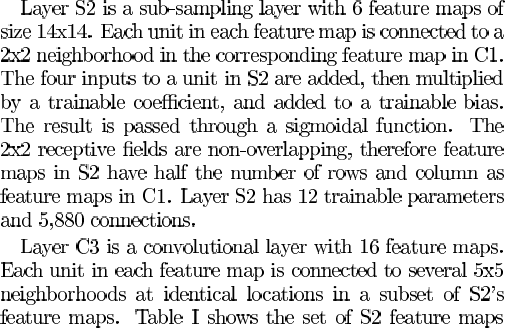 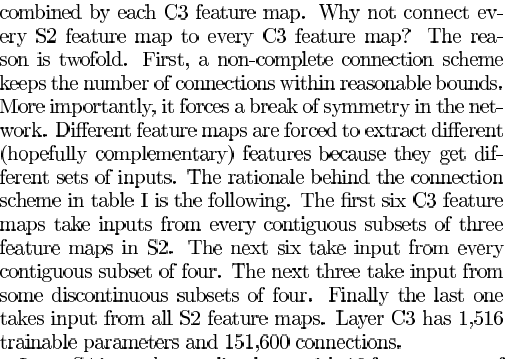 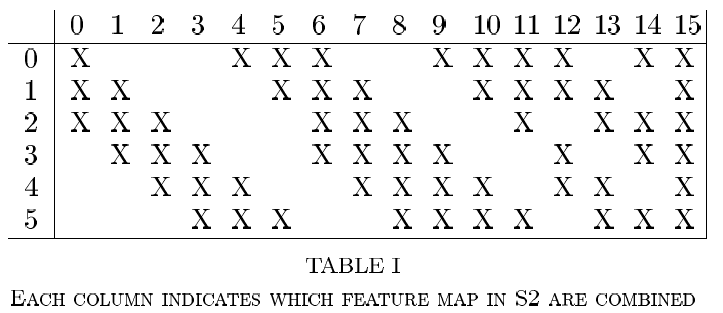 Training multi-layer networks